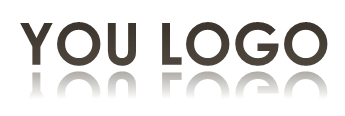 202X
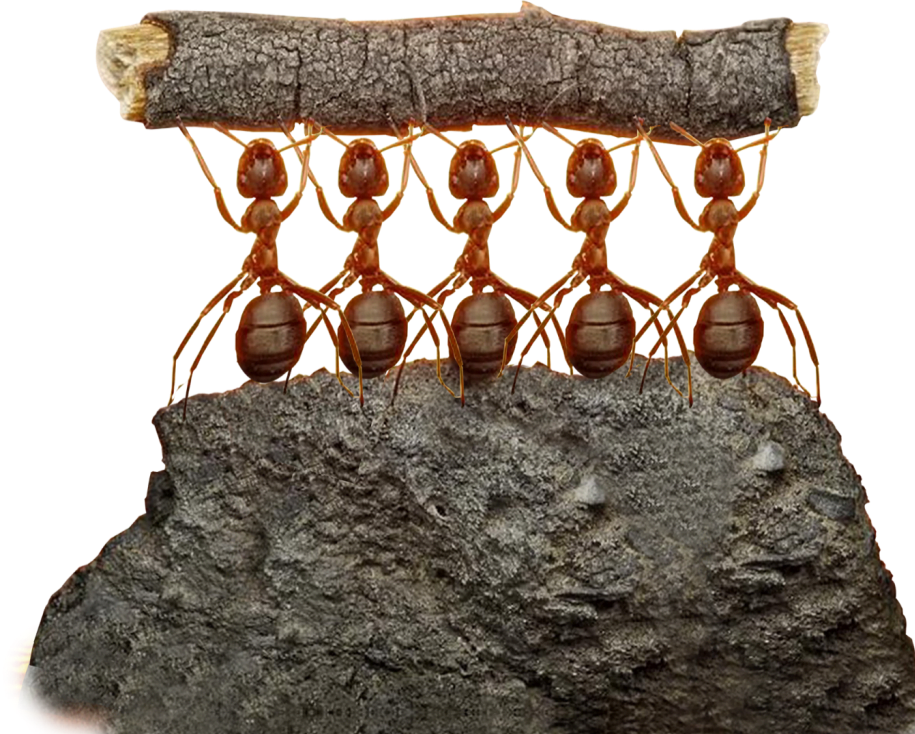 EMPLOYEE EXECUTION
Please add your text content, copy your text, paste here, and select only only the text. Please add, copy your text, paste here, and select only only the text.
Reporter:  Name
Time: 2030.10.24
Overview of employee execution
Improve employee execution
Increased employee execution
Maintain employee execution
Click to add text there
Click to add text there
Click to add text there
Click to add text there
CONTENTS
Overview of 
employee execution
PART
01
The user can can on a project or or print it into a film to be used in a wilder field field
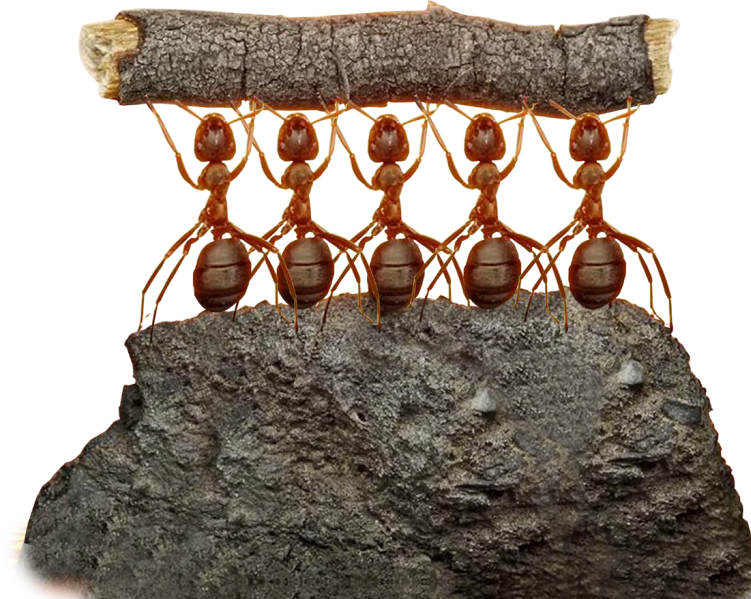 Overview of employee execution
The user can can on a project or or print it into a film to be used in a wilder field field
Title text added
Title text added
Users can present on a projector or computer or they can present on a projector or computer, or they can print a presentation into a film presentation
Users can present on a projector or computer or they can present on a projector or computer, or they can print a presentation into a film presentation
Overview of employee execution
The user can can on a project or or print it into a film to be used in a wilder field field
The user-will able on a project or or computer, or print the presentation and make it into a film to be used
The user-will able on a project or or computer, or print the presentation and make it into a film to be used
The user-will able on a project or or computer, or print the presentation and make it into a film to be used
The user-will able on a project or or computer, or print the presentation and make it into a film to be used
Keywords
Keywords
Keywords
Keywords
Overview of employee execution
The user can can on a project or or print it into a film to be used in a wilder field field
Title text added
Title text added
The user-will able on a project or or computer, or print the presentation and make it into a film to be used
The user-will able on a project or or computer, or print the presentation and make it into a film to be used
Overview of employee execution
The user can can on a project or or print it into a film to be used in a wilder field field
The user can can on a project or or computer, or presentation and make it film to be used in a wilder field field
The user can can on a project or or computer, or presentation and make it film to be used in a wilder field field
The user can can on a project or or computer, or presentation and make it film to be used in a wilder field field
The user can can on a project or or computer, or presentation and make it film to be used in a wilder field field
Overview of employee execution
The user can can on a project or or print it into a film to be used in a wilder field field
Title text added
Title text added
Title text added
The user-will able on a project or or computer, or print the presentation and make it into a film to be used
The user-will able on a project or or computer, or print the presentation and make it into a film to be used
The user-will able on a project or or computer, or print the presentation and make it into a film to be used
Improve 
employee execution
PART
02
The user can can on a project or or print it into a film to be used in a wilder field field
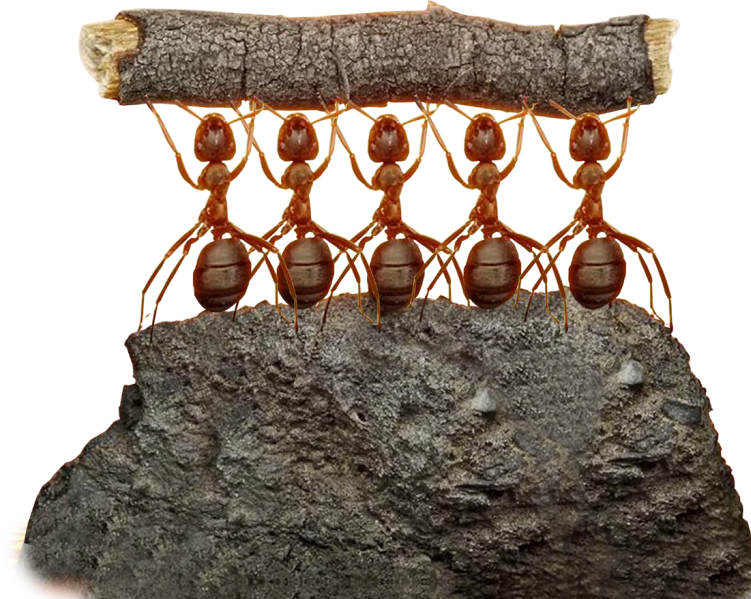 [Speaker Notes: PptTemplate:       www.1ppt.com/moban/                    IndustryPptTemplate:www.1ppt.com/hangye/ 
FestivalPptTemplate:www.1ppt.com/jieri/                          PptMaterial:       www.1ppt.com/sucai/
PptBackground:www.1ppt.com/beijing/                     PptChart:       www.1ppt.com/tubiao/      
ExcellentPptDownload:www.1ppt.com/xiazai/                       PptTutorial:       www.1ppt.com/powerpoint/      
WordTutorial:    www.1ppt.com/word/                        ExcelTutorial:     www.1ppt.com/excel/  
Resume:      www.1ppt.com/jianli/                         PptCourseware:       www.1ppt.com/kejian/ 
Handcopy:          www.1ppt.com/shouchaobao/          Question download:      www.1ppt.com/shiti/  
Lesson saught download:      www.1ppt.com/jiaoan/                       Font download:      www.1ppt.com/ziti/]
Improve employee execution
The user can can on a project or or print it into a film to be used in a wilder field field
The user will can on a project or or computer, the user can can son a project or or computer, or print the presentation and make make it into a filmor prThe user can-document on a project or or computer, or print the presentation and make it into a filmint the presentation and make it into aThe user can-document on a project or or computer, or print the presentation and make it into a film film
Title text added
Title text added
Title text added
Improve employee execution
The user can can on a project or or print it into a film to be used in a wilder field field
Text add
Title text added
Text add
Text add
The user can can on a project or or computer, or presentation and make it film to be used in a wilder fieldThe user can-document on a project or or computer, or presentation and make it film to be used in a wilder field field
Text add
Text add
Text add
Improve employee execution
The user can can on a project or or print it into a film to be used in a wilder field field
The title is added here
The title is added here
The title is added here
The title is added here
The title is added here
The title is added here
The user-document can on a project or computer, or print the presentation
The user-document can on a project or computer, or print the presentation
The user-document can on a project or or computer, or print the presentation and make it into
The user-document can on a project or computer, or print the presentation
The user-document can on a project or computer, or print the presentation
The user-document can on a project or or computer, or print the presentation and make it into
Improve employee execution
The user can can on a project or or print it into a film to be used in a wilder field field
02
03
01
Title text added
Title text added
Title text added
The user-will able on a project or or computer, or print the presentation and make it into a film to be used
The user-will able on a project or or computer, or print the presentation and make it into a film to be used
The user-will able on a project or or computer, or print the presentation and make it into a film to be used
Improve employee execution
The user can can on a project or or print it into a film to be used in a wilder field field
Title text added
The user-will can on a project or computer, or print the print preseThe user can-document on a project or or computer, or print the presentation and make it into a film to be the and make it into a film to be used
PART
03
Increased 
employee execution
The user can can on a project or or print it into a film to be used in a wilder field field
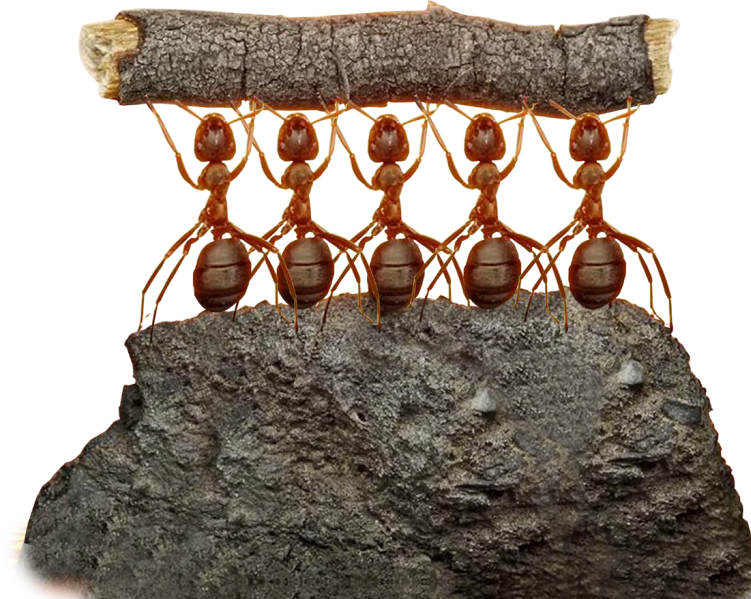 Increased employee execution
The user can can on a project or or print it into a film to be used in a wilder field field
Title text added
Users can present on a projector or computer, or they can print out a presentation and make it into film for use in a wider field. UseMicrosoft Office PowerPointNot only can you create a presentation that users can present on a projector or computer, but you can also print it out and make it into film for a wider field.
Title text added
Title text added
Title text added
Title text added
Increased employee execution
The user can can on a project or or print it into a film to be used in a wilder field field
Title text added
Title text added
Title text added
Title text added
Title text added
Title text added
The user-will able on a project or or computer, or print the presentation and make it into a film to be used
The user-will able on a project or or computer, or print the presentation and make it into a film to be used
The user-will able on a project or or computer, or print the presentation and make it into a film to be used
The user-will able on a project or or computer, or print the presentation and make it into a film to be used
The user-will able on a project or or computer, or print the presentation and make it into a film to be used
The user-will able on a project or or computer, or print the presentation and make it into a film to be used
Increased employee execution
The user can can on a project or or print it into a film to be used in a wilder field field
Title text added
Title text added
Title text added
The user can can on a project or or computer, or presentation and make it film to be used in a wilder field field
The user can can on a project or or computer, or presentation and make it film to be used in a wilder field field
The user can can on a project or or computer, or presentation and make it film to be used in a wilder field field
Increased employee execution
The user can can on a project or or print it into a film to be used in a wilder field field
68%
Title text added
The user-will able on a project or or computer, or print the presentation and make it into a film to be usedThe user can-document on a project or or computer, or print the presentation and make it into a film to be used
PART
04
Maintain 
employee execution
The user can can on a project or or print it into a film to be used in a wilder field field
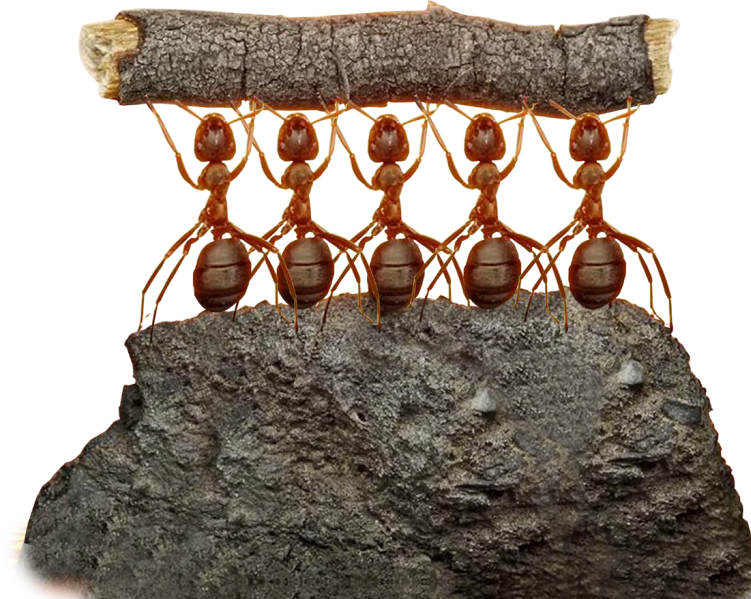 Maintain employee execution
The user can can on a project or or print it into a film to be used in a wilder field field
The user-will able on a project or or computer, or print the presentation and make it into a film to be used
The user-will able on a project or or computer, or print the presentation and make it into a film to be used
Title text added
Title text added
The user-will able on a project or or computer, or print the presentation and make it into a film to be used
The user-will able on a project or or computer, or print the presentation and make it into a film to be used
Title text added
Title text added
Maintain employee execution
The user can can on a project or or print it into a film to be used in a wilder field field
The title is added here
The title is added here
The user-document can on a project or or computer, or print the presentation and make it into
The user-document can on a project or or computer, or print the presentation and make it into
65%
75%
Maintain employee execution
The user can can on a project or or print it into a film to be used in a wilder field field
Title text added
Title text added
Title text added
Title text added
The user-will able on a project or or computer, or print the presentation and make it into a film to be used
The user-will able on a project or or computer, or print the presentation and make it into a film to be used
The user-will able on a project or or computer, or print the presentation and make it into a film to be used
The user-will able on a project or or computer, or print the presentation and make it into a film to be used
Maintain employee execution
The user can can on a project or or print it into a film to be used in a wilder field field
Title text added
The user-document can on a project or or computer, or print the presentation and make it into aThe user can will on a project or or computer, or print the presentation and make it into a film to be used film to be
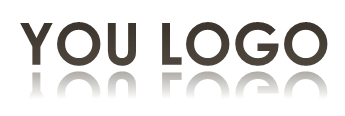 202X
Thank you
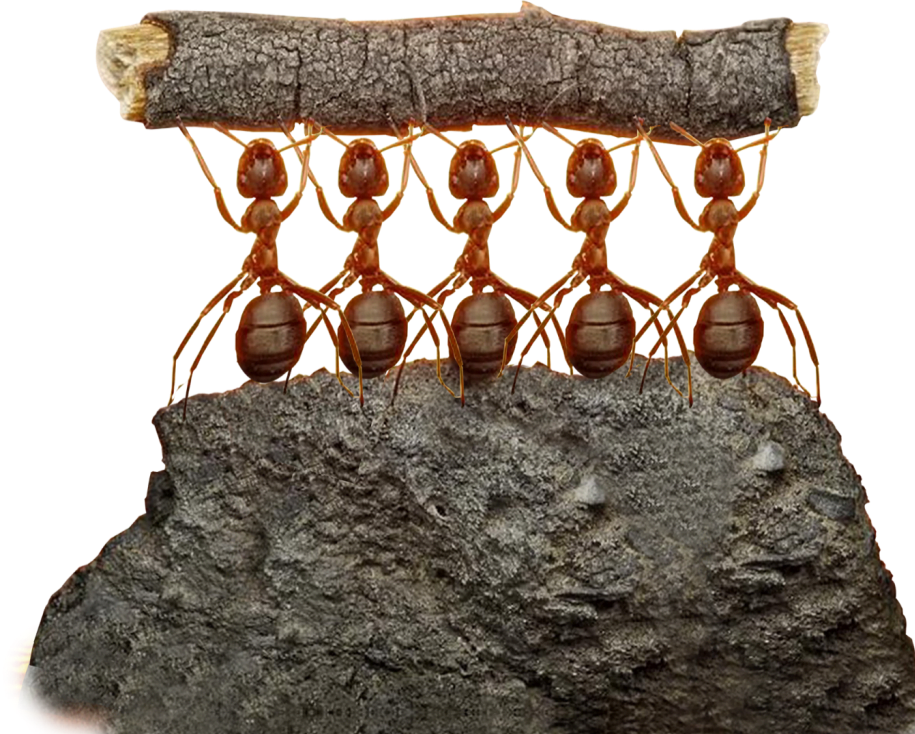 Please add your text content, copy your text, paste here, and select only only the text. Please add, copy your text, paste here, and select only only the text.
Reporter: name
Time:2030.10.24